«Новогодний фейерверк»
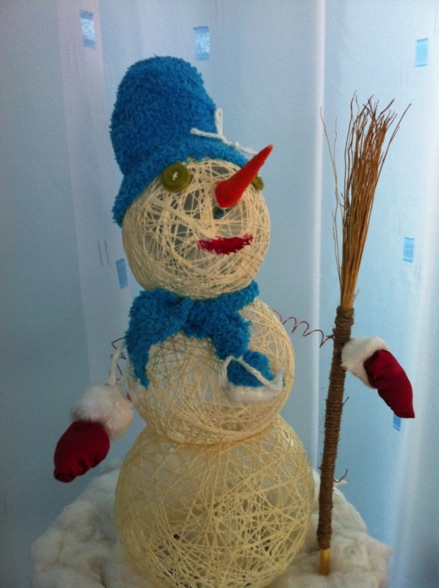 Он не мал и не велик,
Снежно белый снеговик.
У него морковкой нос,
Очень любит он мороз,
В стужу, он не замерзает.
А весна приходит – тает.
Что же делать, как же быть?
Как его нам сохранить?
Может белый холодильник,
Для снеговика купить?
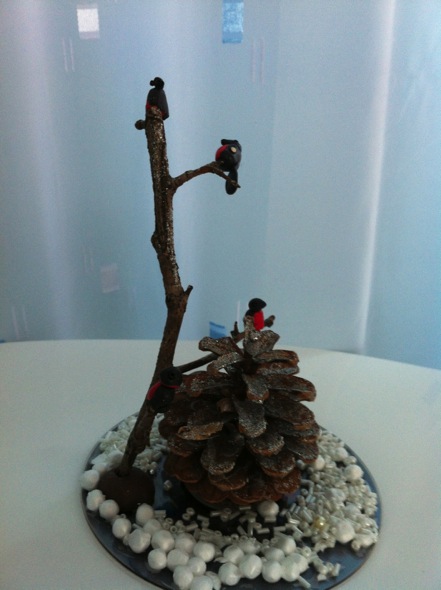 Ой, какие снегири
Цвета утренней зари,
На деревья сели 
Яркой акварелью.
Черненькие шапки,
Тоненькие лапки,
Круглые пушочки,
Розовые щечки.
Флейтой засвистели,
Ух ты, полетели..
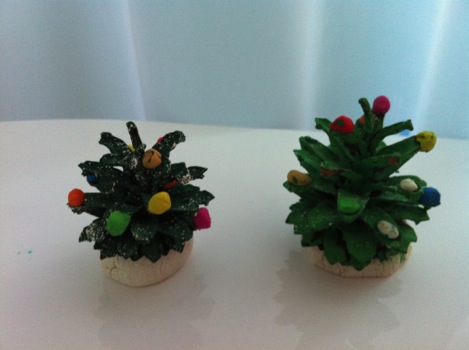 На весёлых детских ёлках
Чудеса блестят в иголках.
Здесь, под ёлкой, в Новый год
Каждый что-нибудь найдёт.
Надо лишь заранее
Загадать желание!
К нам зимой пришёл мороз.
Он сапожки нам принес,
Шапки, варежки, пальто,
Чтобы не замерз никто.
Подарил мороз зимой:
Горку в шубе ледяной;
Снежные кругом сугробы,
Зиму украшали чтобы;
Лыжи, санки и коньки,
И морозные деньки.
С нами на каток ходил.
С горки в санках прокатил.
Возле елки в хоровод
Всех собрал под Новый год.
Веселились от души
Дети все и взрослые.
Говорили: - Хороши
Эти дни морозные!.
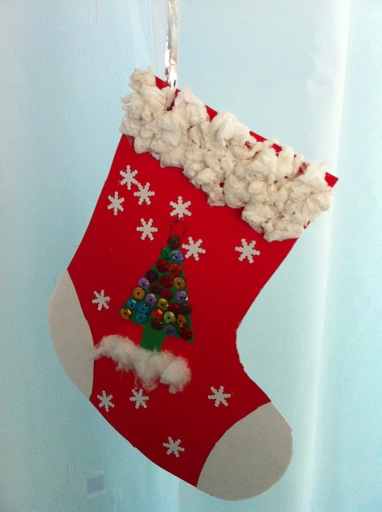 За окном моим зима.
Белые стоят дома,
И дорожки и кусты,
И над речкою мосты.
Серебром блестят поля
Вся укутана земля.
Даже ели вековые
Будто девы молодые
В шубы белые одеты
И стоят они согреты.
В воздухе кружат снежинки 
Словно лёгкие пушинки.
Только ветер озорной 
Их уносит за собой
А они летят, сверкают
И в свою игру играют.
Так чудесно, словно в сказке.
Не нужны другие краски.
Всё бело, белее дня.
Спит волшебным сном земля.
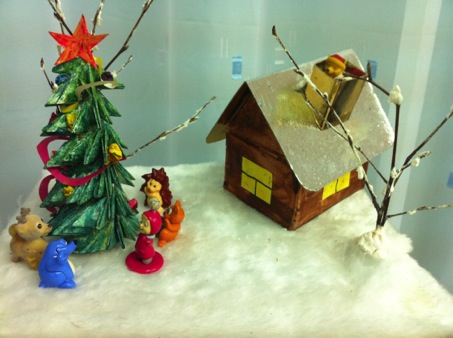 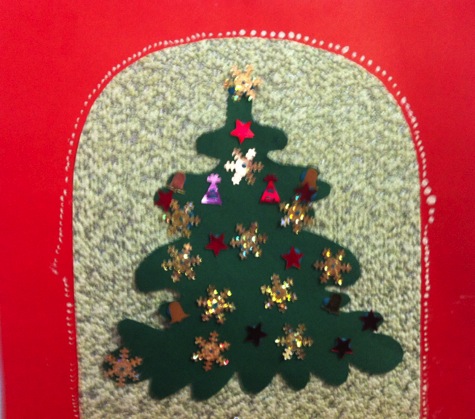 Ёлка вспыхнула огнями,
Засверкала мишура,
Бусы, звёзды заиграли,
Закричала детвора:
С новым годом! 
С Новым годом!-
И пустилась дружно в пляс
Новогодним хороводом.
Наступил веселья час!!"
Используемые ресурсы:
1. http://www.numama.ru